Engineering SurveyingIntroduction to Survey Engineering
By
Mohd Arif Sulaiman

Faculty of Civil Engineering & Earth Resources
mdarif@ump.edu
Introduction To Survey Engineering, by Mohd Arif
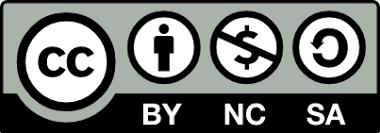 Quiz #1
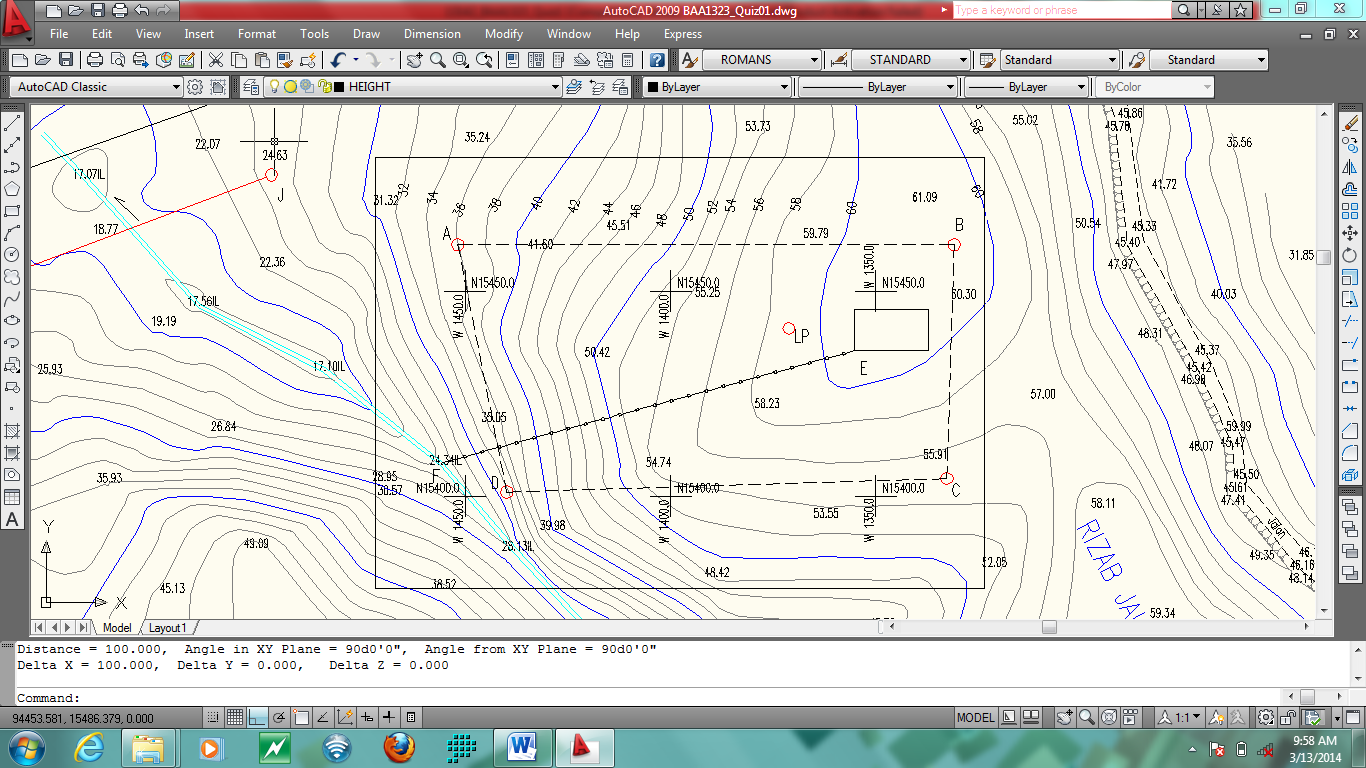 Question 1
From the drawing given, answer all the question below
 
ABCD – Boundary line of lot 
CD – Sewerage line
LP – Lamp post
Given that the scale of drawing is 1:750, 

a. 	Determined dimensions of building in unit m and building area in 
           unit m2,
			
b.	Determined coordinates of lamp post,

 c.	Dalculate gradient of sewerage line EF.
Question 2
Location of any point on earth surface was defined by coordinate value.  Give a reason, why a point has difference coordinate value?						

Question 3
List out FOUR (4) of the measurement techniques to locate features using in survey  work.								
	 

Question 4
The principle of surveying is “From The Whole to The Part”.  How does the principle employ in Linear Survey work?
Question 5
A rectangular parcel of land has sides measuring 120 chain and 55 chain.  What is the area of the property in square meters, square kilometers and acres?		
	i.	______________ square meters
	ii.	______________ square kilometers
	iii.	______________ acres 

(Notes: 1 chain = 20.1168m ; 1 acres = 10 square chain)
Author InformationDr Idris bin Ali
Dr Cheng Hock Tian